Он принадлежал  к древнему русскому роду. Находился в родстве с А.С. Пушкиным. Рано потерял отца и мать. Уехал на военную службу  на Кавказ. Там он хотел испытать себя,  проверить, храбрый ли он человек. После окончания войны подал в отставку и решил посвятить свою жизнь литературе. В своих произведениях говорил, что человеком может называться только тот, кто трудится, кто делает добро другим людям, кто честно исполняет свой долг.
Л.Н.Толстой
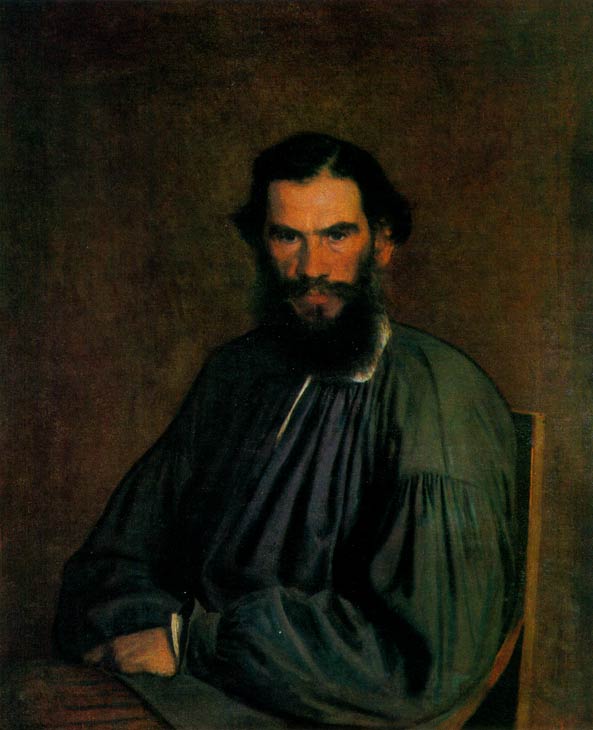 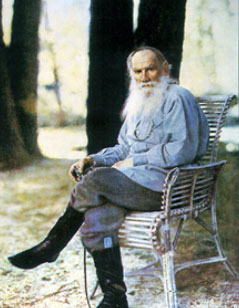 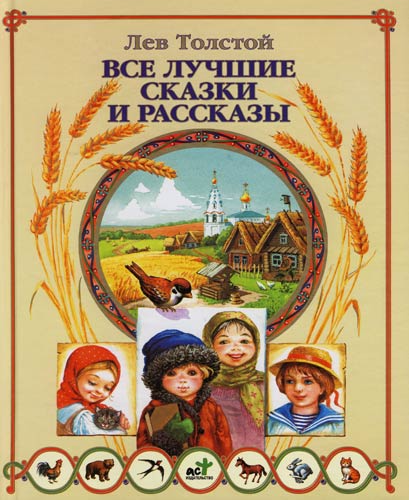 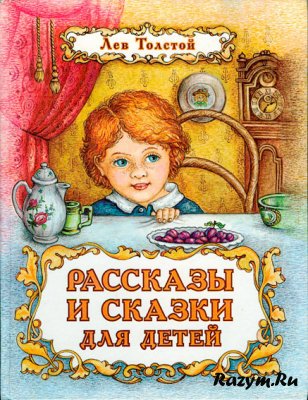 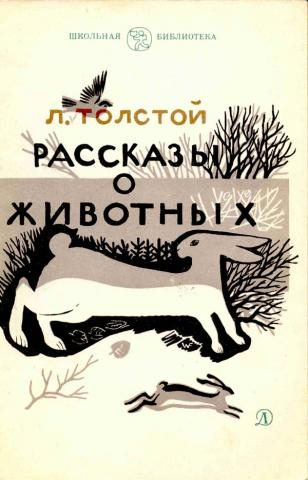 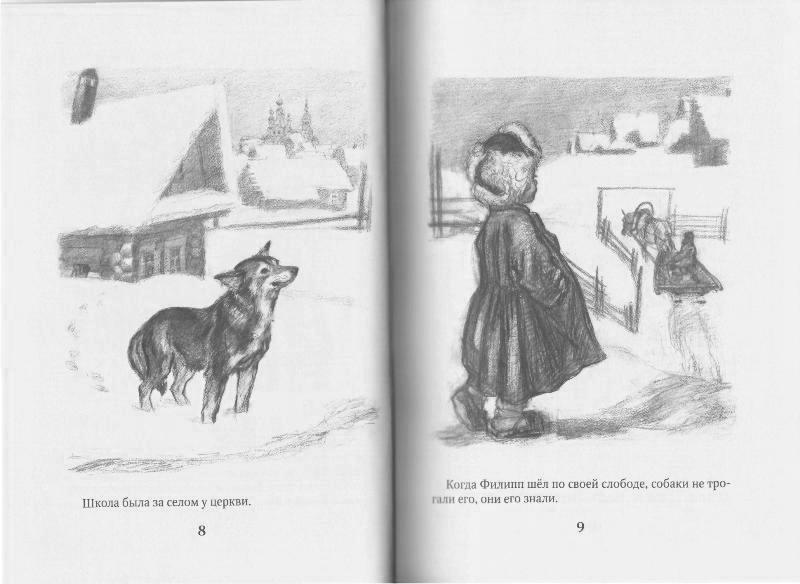 Филиппок
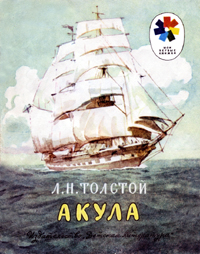 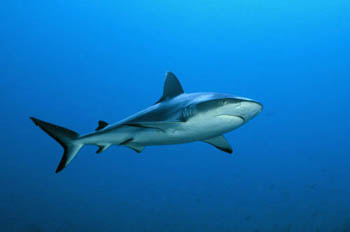 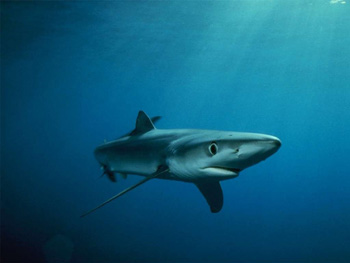 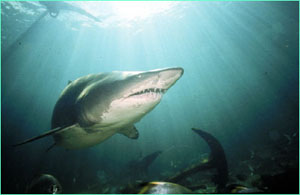 Купальня-
строение для купанья
Подле-
устарелое, т.е. около, рядом, близко
Артиллерист -
военнослужащий артиллерии
Палуба-
горизонтальное покрытие в корпусе судна.
Фитиль-
горючий шнур для воспламенения зарядов.
Ропот-
недовольство, выражаемое в приглушенной форме, негромкими голосами.
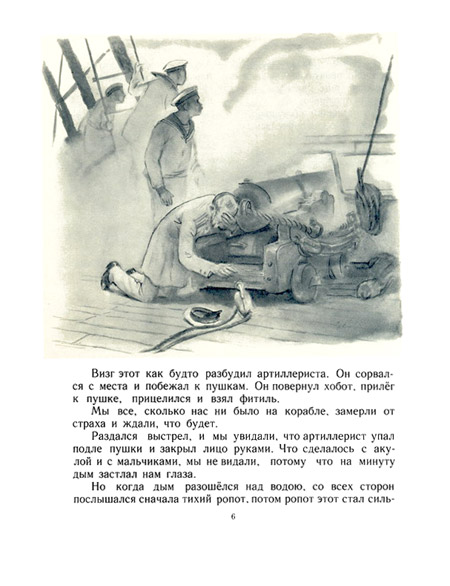 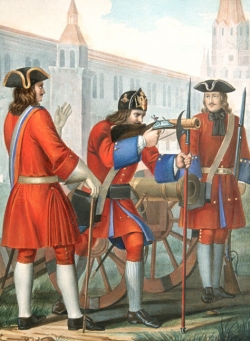